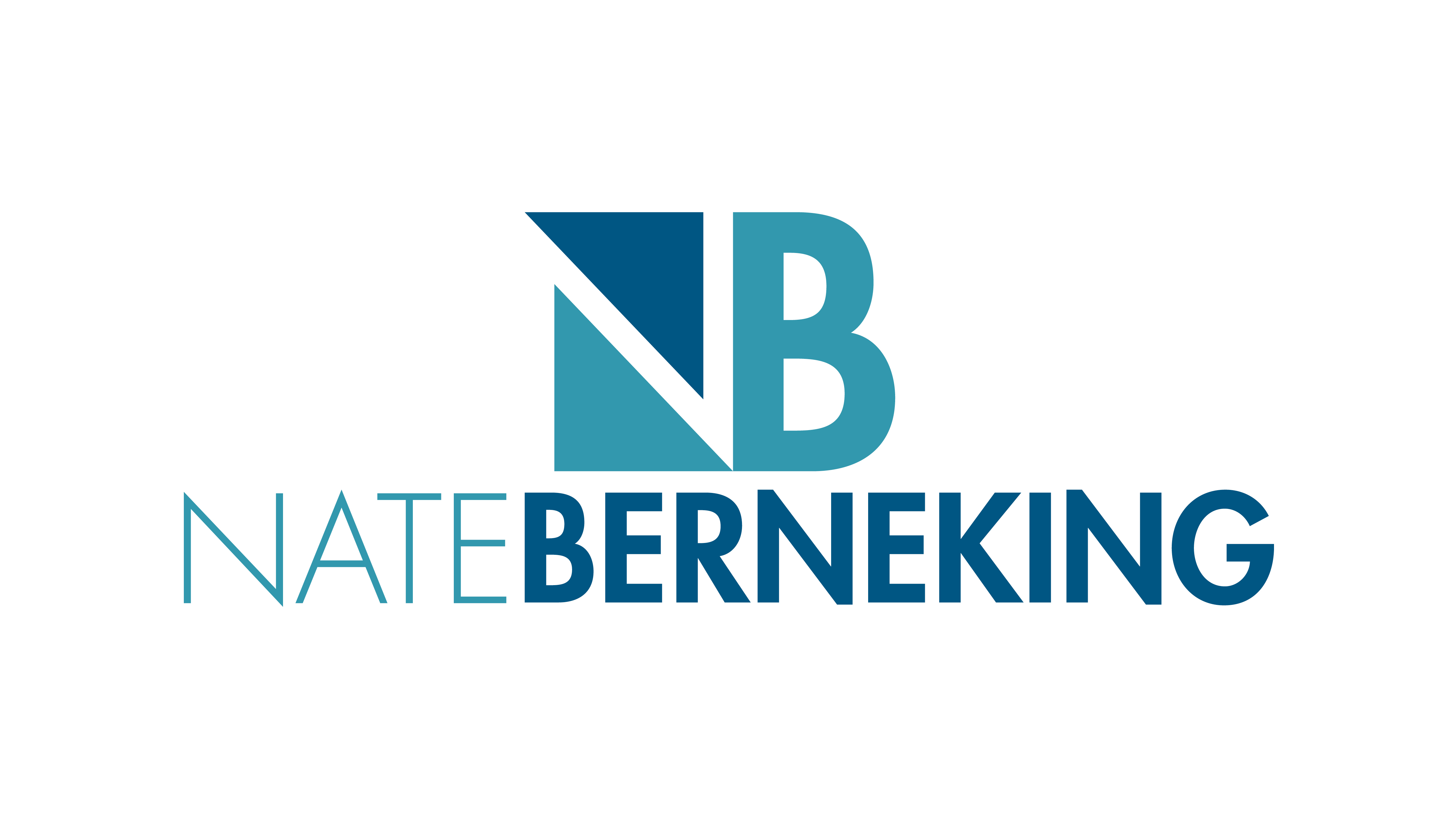 Director of Finance and Administration
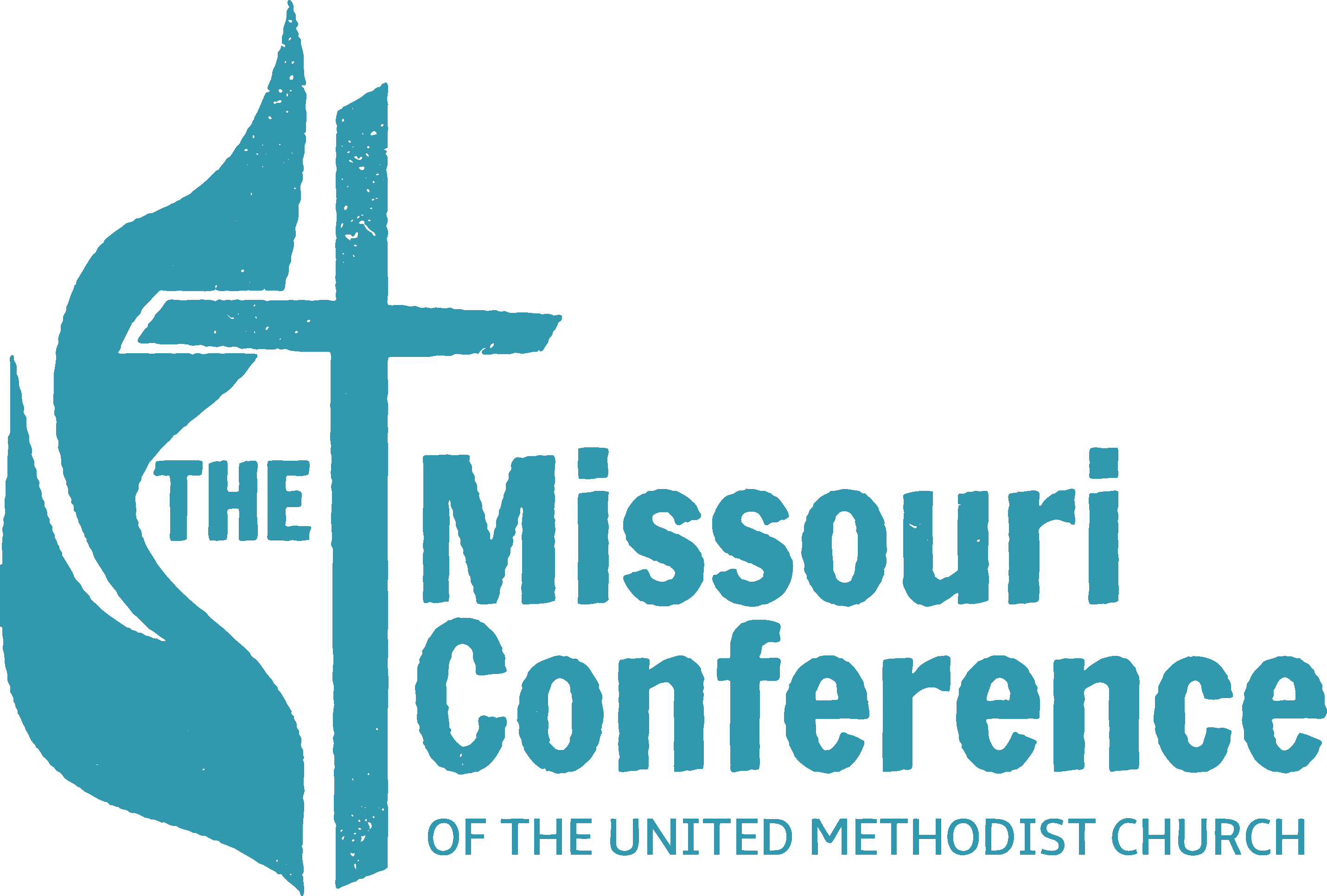 Opening Devotion
Three Warnings

	Three Encouragements
Beware of Spectacle
Mario Vargas Llosa, Notes on the Death of Culture (New York: Farrar, 2015)
“The spectacle is the effective dictator of illusion.”
Illusion=Things/commodities control human beings

We have Developed a fetish for things and ownership.  
We want.
We buy.
We work to create more.

We live in a society that prizes escape from boredom.  And our attempts to address the boredom lead us to all sorts of efforts that we, as Christians might think of as “idolatry.”
Beware of Idolatry
Luke Timothy Johnson, Sharing Possessions, 2ed. (Grand Rapids: Eerdmans, 2011)
We are natural idolaters
We associate ourselves with things—”the Quilt”
We invest finite things with characteristics of the infinite

We use our wealth as a means of self-preservation and protection.
We want.
We buy.
We work to create more.
Beware of Church
At Least Beware of Spectacle/Idolatry Masquerading as Ministry
Spectacle has too often seized the Church and clergy
Bigger is better
“If you build it, they will come.”
Churches
Salaries
Status

Temptations of Power.
Anger
Wealth (sense of scarcity and poor compensation)
False Modesty/Humility
Be Mindful of OtherGenesis 4:1-16
Be Mindful of SelfMinistry Occurs through Whole Person
Be Mindful Of What Moves Between Existence Shaped By Generosity
An Introduction to Legal Issues
Intentionality

	Attention
Legal Do’s & Don’ts
Do identify a leader with some “know-how” who will help you be attentive. 
Do actually read legal documents (or at least have someone who does)…all of them.
Do stay informed of your church’s legal relationships.
Do create a system of accountability that someone actually monitors.
Do maintain good files.
Don’t pretend to know more than you do (ask an expert).
Don’t procrastinate when it comes to legal issues.
Don’t assume everything will “just work out.”
Corporate/Tax
Non-Profit Corporations
Organizations may “incorporate” under state law by filing “Articles of Incorporation.” 
Most states have a “Nonprofit corporation” statute (some states have an older law that allowed a similar creation through the courts).
Secretary of State maintains records.
www.sos.la.gov  Know how to at least look at the website.  
Annual Reports
Typically statutes require “by-laws.”
Very little to do with “tax exempt status.”
501(c)(3) Tax Exempt
A Federal Law.  Part of the Internal Revenue Code 
An organizations with a tax exempt purpose under the statute may obtain this designation to avoid “income tax.”
The UMC has a “blanket letter ruling,” and local churches are automatically included once they have a GCFA number.  www.umc.org/gcfa
501(c)(3) Tax Exempt Entity
Must avoid “private inurement.” (Under Section 170)
No funds other than “reasonable compensation” to “insiders.”
This means no “gifts” to pastors and staff.  
Churches can certainly take up a love offering, but that’s a “bonus” or “compensation.”
Neither can donors “run gifts” through the church to individuals.
Churches MAY give benevolences, but they need a clear policy stating when and to whom they may be given.
It means that professional expense reimbursements are NOT compensation.
Church must receive an “adequate accounting” (itemized receipt)
All reimbursements must have a legitimate “business purpose”
“On behalf of the church.”
Continuing education must relate to the staffperson’s job (at least indirectly).
501(c)(3) Tax Exempt Entity
Must avoid “participation” and “intervention” in political campaigns for CANDIDATES.
This means a church cannot endorse a candidate.
But that’s complicated.
Churches can work for ballot initiatives…..provided the initiative isn’t too aligned with a candidate.
And, pastors have their own First Amendment rights to speech, but they need to be careful not to give the impression they are speaking on behalf of their church.
Churches can do some lobbying on ISSUES but there are limits on how much time/money can be spent on it.  Again, the issue also can’t be too aligned with a particular candidate or party.
What about candidate forum?  Sure.  But, it has to really be a forum and all candidates have to be clearly invited.
Tax Deductible Donations
Under 26 USC 170, gifts to organizations operating solely for religious purposes can be deducted by the donor.
BUT, you have to avoid private inurement.
The deduction is ITEMIZED.  
Churches must give donors a “contemporaneous written acknowledgement” ($250 threshold) providing a description of the gift, name of donor and church, with a statement that the value and that no goods or services were given in exchange for the gift except “intangible religious benefits.”
Failure to meet the requirements can result in loss of deduction.
IRS allows churches to provide an annual statement by January 31 to recurring donors instead of a contemporaneous acknowledgement.
When churches ARE NOT Exempt: Payroll Taxes
Payroll Taxes
Churches must pay payroll taxes and make income tax withholdings on all lay staff.
Income tax withholding based on employees’ W-4s. 
FICA/Medicare Tax (7.65% withholding and employer match).
Payroll taxes are paid on a return called a 941.  
If a church only has pastor as employee, it’s exempt from filing.
Unemployment:  churches are generally exempt, but check your state department of labor.
When churches ARE NOT Exempt: Payroll Taxes
Payroll Taxes and Clergy
Clergy are exempt from all withholding.  Without action by the pastor, he or she must pay taxes on a quarterly on a 1040-ES.  And, really, that’s no concern of the church’s.
BUT, if the church has lay employees, the pastor and church may enter into a voluntary withholding.
Pastor completes a W-4 (marking EXEMPT) but entering a voluntary amount in the “extra withholding” line.
Church withholds and pays it as part of the 941.  
Check with your Conference Treasurer’s Office for assistance.
Clergy W-2s
Basics
Churches should NOT withhold FICA/Medicare and match for clergy.  Pastor’s pay SECA.
Boxes 3, 4, 5 & 6 of the W-2 get -0- in the box.
Box 2 gets a -0- unless there’s a voluntary withholding.
Housing does not have to appear anywhere.  It can be added to Box 14 with a note “Housing.”
Box 12 Amounts and Codes
PIP Pre-Tax Contribution	Code E
PIP Roth Contribution	Code BB (amount goes in Box 1)
Group Health		Code D
An Interlude on Independent Contractors
“Employees” must receive a W-2.  
“Independent Contractors” receive a 1099.
Which is which?  The IRS applies a “facts and circumstances test.”  Key factors to consider:
Who controls the schedule? If church, it looks like the person is an employee.
Who controls work quality?  If church is overseeing details, it looks like an employee.
Who provides the necessary tools/equipment?  If the church, it looks like an employee.
How is the person paid?  If it’s a “salary” or “hourly wage” with even some benefits like paid time off, it looks like an employee. 
Safe harbor?  Make the person an employee.
A Word About Clergy Compensation
Cash Salary (That part which is taxable)
Cash paid to pastor
Amounts withheld AFTER (subject to) taxes 
PIP Roth or After Tax contributions
Voluntary income tax withholdings
Housing
Other amounts withheld from salary BEFORE income taxes (or excluded from income taxes)
Pre-tax PIP Contributions (403b plan)
Group health insurance premiums (MUST BE GROUP PLAN)
Other benefits paid on pastor’s behalf
CRSP-DC (403b)
CRSP-DB (defined benefit pension plan)
CPP
Professional Expenses & Continuing Education?
When churches are NOT exempt: UBIT
Gifts given to churches are exempt, but income earned from “unrelated business” transactions are NOT.  
What’s “unrelated business income?”
Income from a trade or business, regularly carried on, that is NOT substantially related to the charitable, educational or other purpose that is the business for the organization’s exemption.
Organizations pay Unrelated Business Income Tax with a form called a 990-T.
Exceptions:
Income from rent on property that is NOT encumbered with debt (i.e. a parsonage).
Income from sales that are (a) carried out primarily by volunteers or (b) that consist of primarily donated items.
Unrelated Business Income
Pitfalls.  
The “rummage sale” that gets out of hand.  Staffed by paid staff with items purchased for sale.
Parking lot/space rentals.  The IRS says that a parking lot lease does NOT produce rent.  It’s a fee for service.
T-shirt sales.
Magazine subscriptions.
Good news.  The income may be low enough that it’s set off by deductions and offsets.  
See a tax professional if you belief your church owes UBIT.
Fair Labor Standards Act
Who is actually covered?
Everyone unless they have an exemption.
Executive
Administrative
Professional
Computer Employees
Outside Sales
Or unless the courts recognize an exemption.
First Amendment likely exempts CLERGY
The Department of Labor seems to recognize this exemption
Exemptions are Determined by
Job Description.
The actual job must fit the exemption.
The description must actually match the job in practice

Education Requirements
The education must really be necessary for the job

Actual compliance
You cannot pretend.
Statutory Exemptions Require Salary
2016 Changes Undone then largely Re-done.

$684 weekly is the threshold ($35,568/annually)

But Churches BeWARE!!!
The salary is irrelevant if the job description and compliance do not fit an exemption
Administrative employees are NOT “administrative assistants.”
Administrative Employees
Must Have Supervisory Authority.
Budget.
Other employees
They have to be able to make a decision without authorization from someone else.
They are managers!
Examples
Choir Director
Ministerial?  Professional? Administrative?
Musicians are not a recognized profession.
Must they be ordained, commissioned or licensed? Really?
Do they have supervisory authority? Budget supervision?

Youth Directors
But what about mission trips?
If Not Exempt
Must pay minimum wage (pay attention to state law)
Must pay overtime if the employee works more than 40 hours in a single pay period/week.
Comp time?  Does not work unless its in the same period and reduces worked hours to 40 or less. 
Scheduling and Work Weeks
Importance of a written policy/handbook
Remember that we are talking about paying people fairly.
Preschools and Mother’s Day Out Programs
Issue #1:  Staffing
The Fair Labor Standards Act applies.
Remember, everyone unless they have an exemption.
The Administrative may be the only exemption that can apply and that will only apply to someone in the role of a “director” (authority to oversee a budget and hire/fire).
All non-exempt staff must get at least “minimum wage.”
You cannot pay them a “salary” of $200 a week and have them work 30 hours, even if you only meant to have them work 10.  Why?  It’s only $6.67/hour.  
Overtime rules (time + ½) only come into play if a person works more than 40 hours.  That’s usually easy to avoid with preschool and mother’s day out staff.
Be wary about making staff “independent contractors.”
They typically have a schedule provided.  
They typically get an hourly wage.  They get some time off. 
The church buys the diapers, toys, etc.
Issue #2:  Corporate Structure
The issue here is really one of liability.  As in, will actions of preschool/mother’s day out create liability for the church itself?
Two options:
The Preschool/Mother’s Day Out is really the church.
1 Corporation (you could theoretically have a separate one, but it may not generate the protection you think it does-though lawyers might disagree).
1 IRS Employer ID (1 payroll-you can of course create a separate fund for the preschool if it’s helpful)
1 Insurance policy
Liability Mitigation?  Good insurance policy with sufficient limits and good risk management, including policies to prevent abuse and document injuries.
The Preschool is a separate organization renting space from the church.
2 Corporations (they must have separate boards with only limited interplay)
2 IRS Employer IDs (entirely separate payrolls and accounting books)
2 separate insurance policies, preferably naming each other as additional insureds.
Liability Mitigation?  The separate structure provides some. But, you will also want a clear lease with “indemnification” language protecting the church from acts of the preschool.
Issue #2 Cont’d
Avoid mixing the two options.
Separate corporate entities that don’t relate, but shared EIN/insurance policies.
That means the church may be responsible for liabilities but lacks control over governance and policies.
1 corporate entity but with two different accountants, EINs, books and payrolls.
Here, the church has confusion with the IRS and may struggle to get full access to the books.
Either the church owns the ministry and its risk or it doesn’t. 
If the church does own it, then its leaders need to have an ability to control governance, policies and risk mitigation.  
If it doesn’t own it, then the church needs protection via a good lease and indemnification language.
Real Estate
A LESSON IN REAL ESTATE
Real Estate as a bundle of sticks.  
Fee Simple Title means you give the whole bundle.  The document that conveys fee simple is called a “deed.”
Holding Back Some Sticks
Leases:  You only transfer the ”occupancy and use sticks.”
Reversion: the person or organization who gave/sold it to the church held one stick back (if x happens, I get it back)
Quit Claim v. Warranty Deeds & Recording
I’ll give you a Quit Claim for the Empire State Building (and will record it)
In a warranty deed, we promise that we really own it, so we better.
Question?
Who owns a United Methodist Church?
Is it in Fee Simple?
Are any sticks held back?
Trust Clause
Leases, mortgages and mineral rights?  See Book Of Discipline 2540
Reversion Clauses, Long-term leases
A LESSON IN REAL ESTATE
Zoning and Building Codes:  The local government controls some of the sticks.
Zoning laws control particular uses.  Uses that pre-date the zoning laws are typically grandfathered or given an automatic “variance.”
However, changing ownership will always cut off the variance and require compliance. 
Do churches have to comply?  Usually.  
Building  Codes Work Similarly.  Compliance is dictated by inspection and inspections are almost always triggered with a change in ownership.
Building Use Policies and Agreements
Should be clear on:
Term
Rent
Space
Condition/Vacancy
Insurance/Indemnification
Every tenant, even a short-term user should have their own insurance and name the church as “an additional insured.”
Every use agreement or lease should have an indemnity clause that protects the church from potential liabilities.
Contracts
What to Watch in a Vendor Contract?
Vendor Contracts refer to any sort of agreement with various vendors (copier leases, IT service agreements, HVAC service agreements, etc.)
Read each one and make a note of:
Term/renewal (Does it renew automatically?)
Fee/Rent (What does the church really owe?)
Liability limitations (Is the vendor’s liability limited?)
Insurance/Indemnification (at least in certain contracts).
Who owns what/Intellectual Property?
QUESTIONS
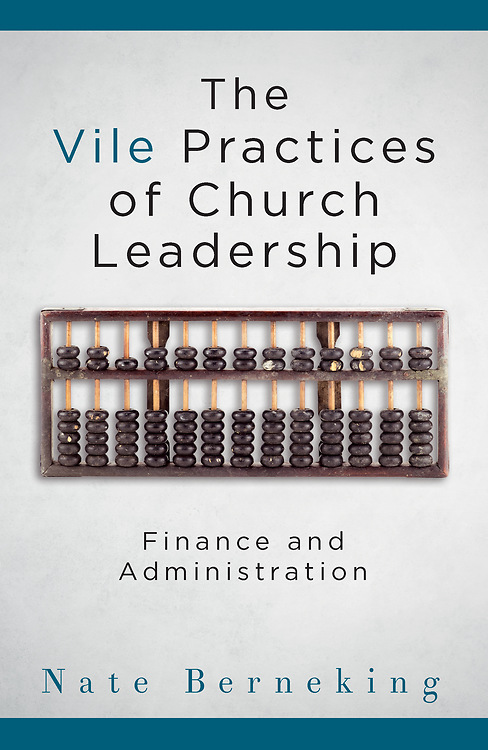 www.nateberneking.com
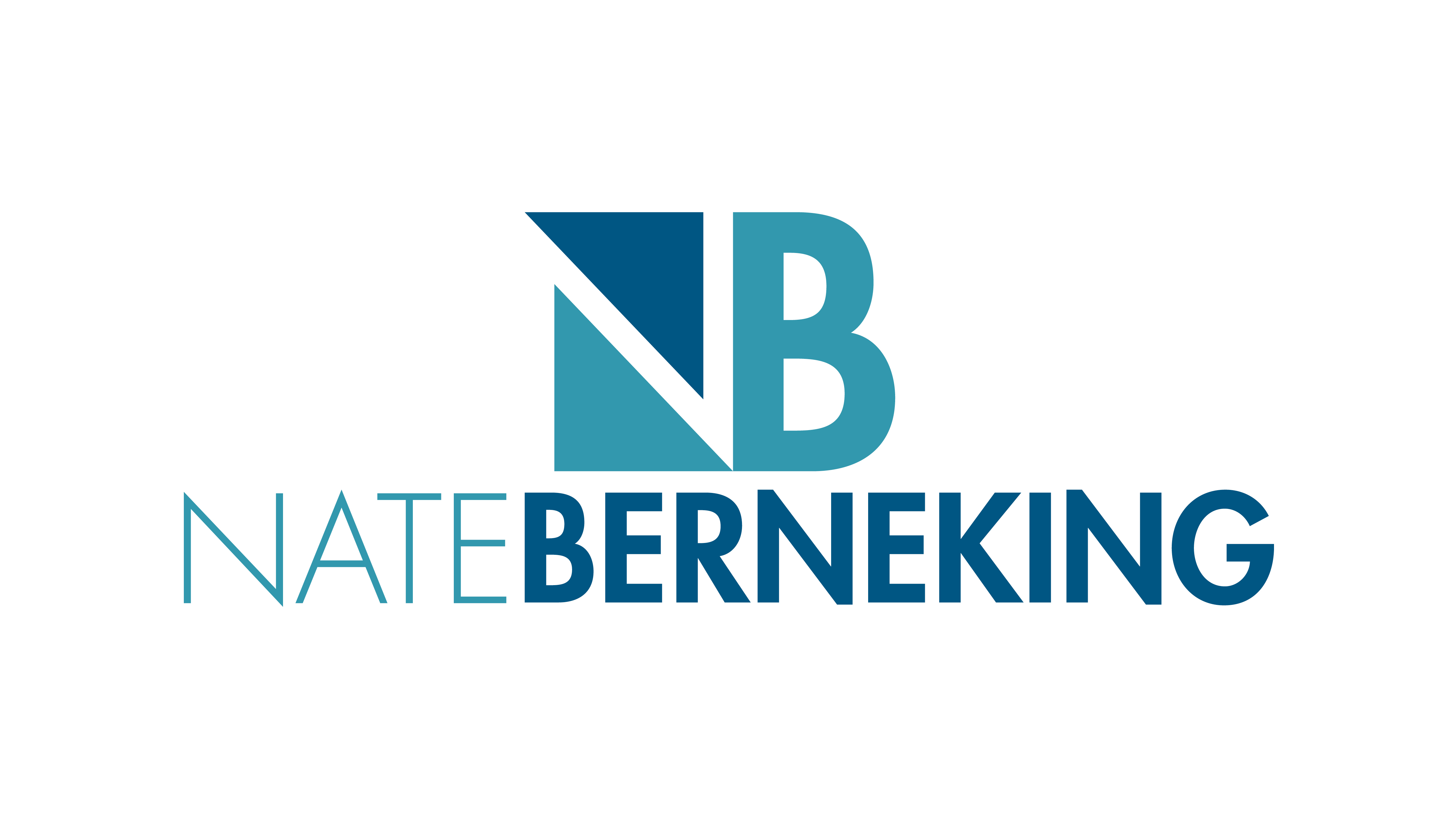